МИНИСТЕРСТВО ОБРАЗОВАНИЯ РЯЗАНСКОЙ ОБЛАСТИ
Областное государственное бюджетное профессиональное 
образовательное учреждение 
«Рязанский строительный колледж имени Героя Советского Союза В.А. Беглова»
(ОГБПОУ РСК)
Основы предпринимательской деятельности
Подготовил: преподаватель Е.А. Скрипкина
для студентов группы ЗДС-21
Лекция 2:
Объекты и субъекты предпринимательской деятельности. 
Права и обязанности предпринимателя. 
Формы предпринимательской деятельности.
Сущность малого предприятия. 
Субъекты и объекты малого предприятия. 
Объединения предприятий. 
Функции руководящих органов.
Объект предпринимательства – это вид деятельности предпринимателя. А субъект – это лицо, которое занято в этой самой деятельности. 
То есть субъекты производят объекты.
Ма́лое предпринима́тельство (малый би́знес) — предпринимательство, опирающееся на деятельность небольших независимых фирм, малых предприятий.
Перечислим важнейшие условия и факторы, в той или иной степени влияющие на развитие малого бизнеса:
политическая обстановка в обществе;
состояние экономики страны;
политика государства в области экономики;
меры поддержки малого бизнеса;
правовое обеспечение малого бизнеса;
налоговая политика;
финансово-кредитная политика;
уровень жизни населения;
цивилизованность предпринимательства.
Субъект малого предпринимательства – это российская коммерческая организация или индивидуальный предприниматель, которые нацелены на получение прибыли. В эту категорию также попадают:
крестьянские (фермерские) хозяйства;
производственные и сельскохозяйственные кооперативы;
хозяйственные партнерства.
Некоммерческая организация, а также унитарное муниципальное или государственное учреждение не является субъектом малого бизнеса.

Объект малого бизнеса – всё то, сто предлагают на рынке с целью приобретения, использования потребления для удовлетворения желаний и потребностей клиентов (инновации, производство, торгово-посредническая деятельность).
Объединения предприятий:
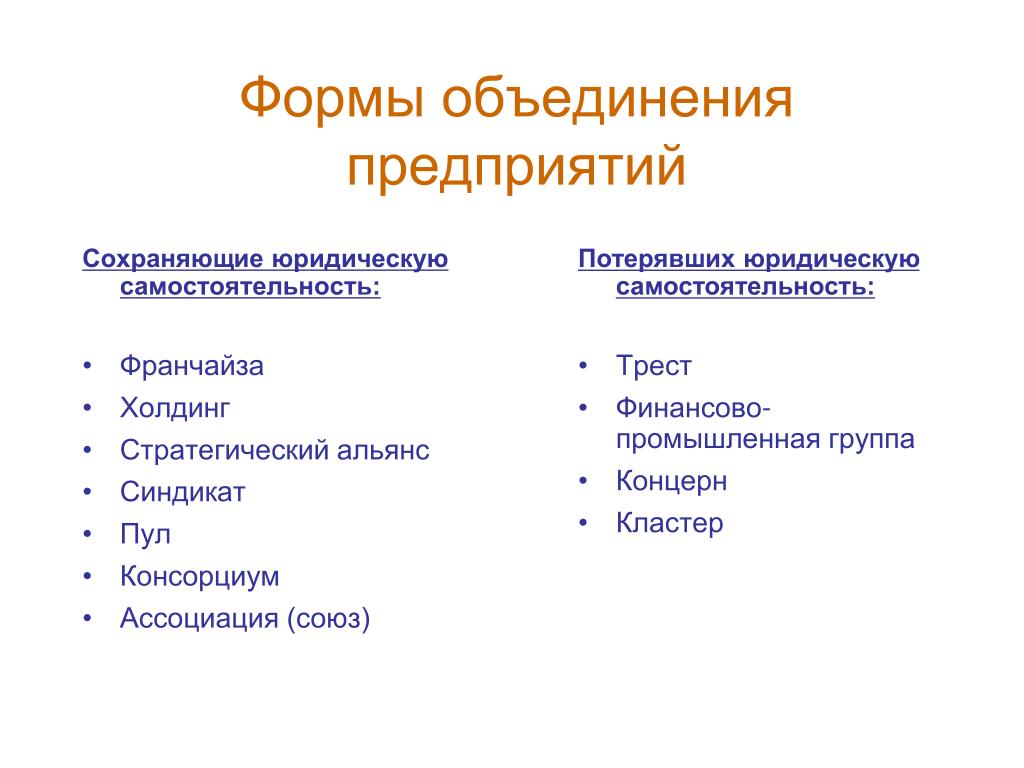 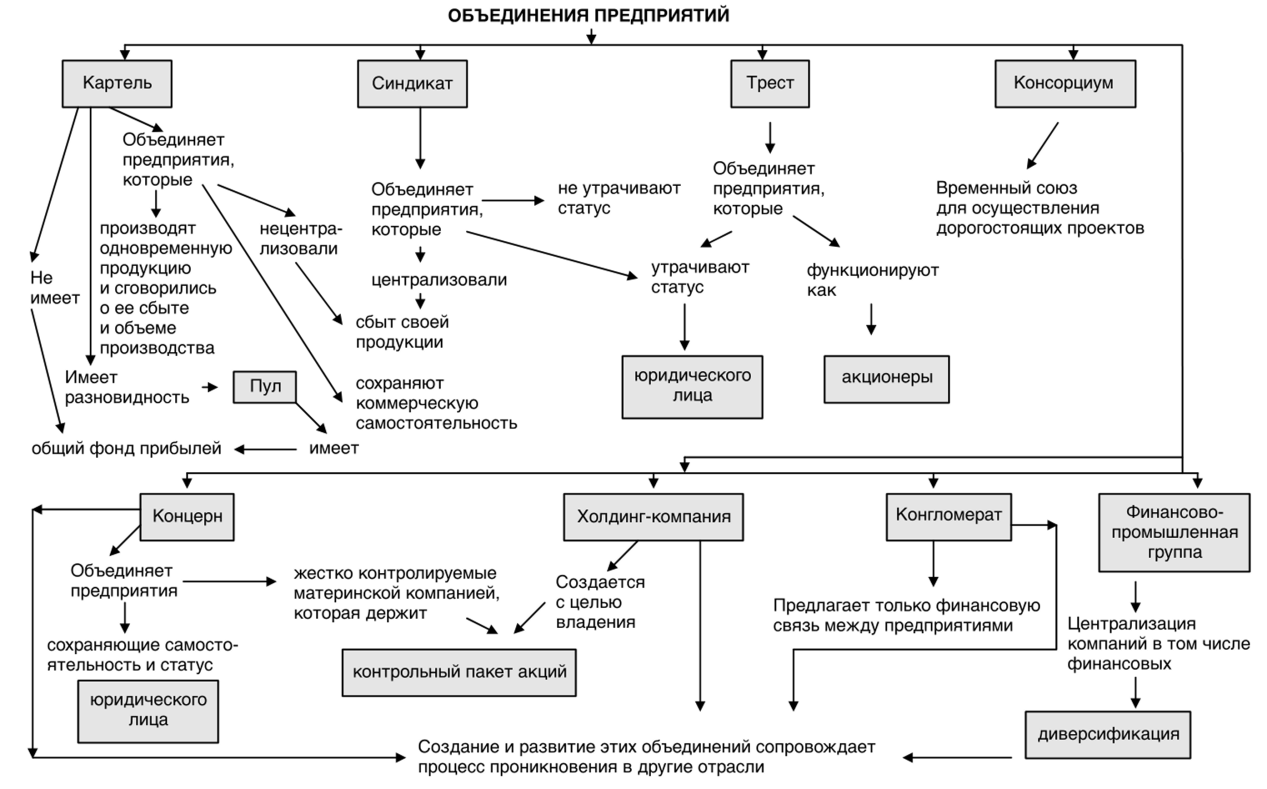 Руководящие органы – это группа людей, которая обладает полномочиями осуществлять руководство организацией.Функции руководящих органов: